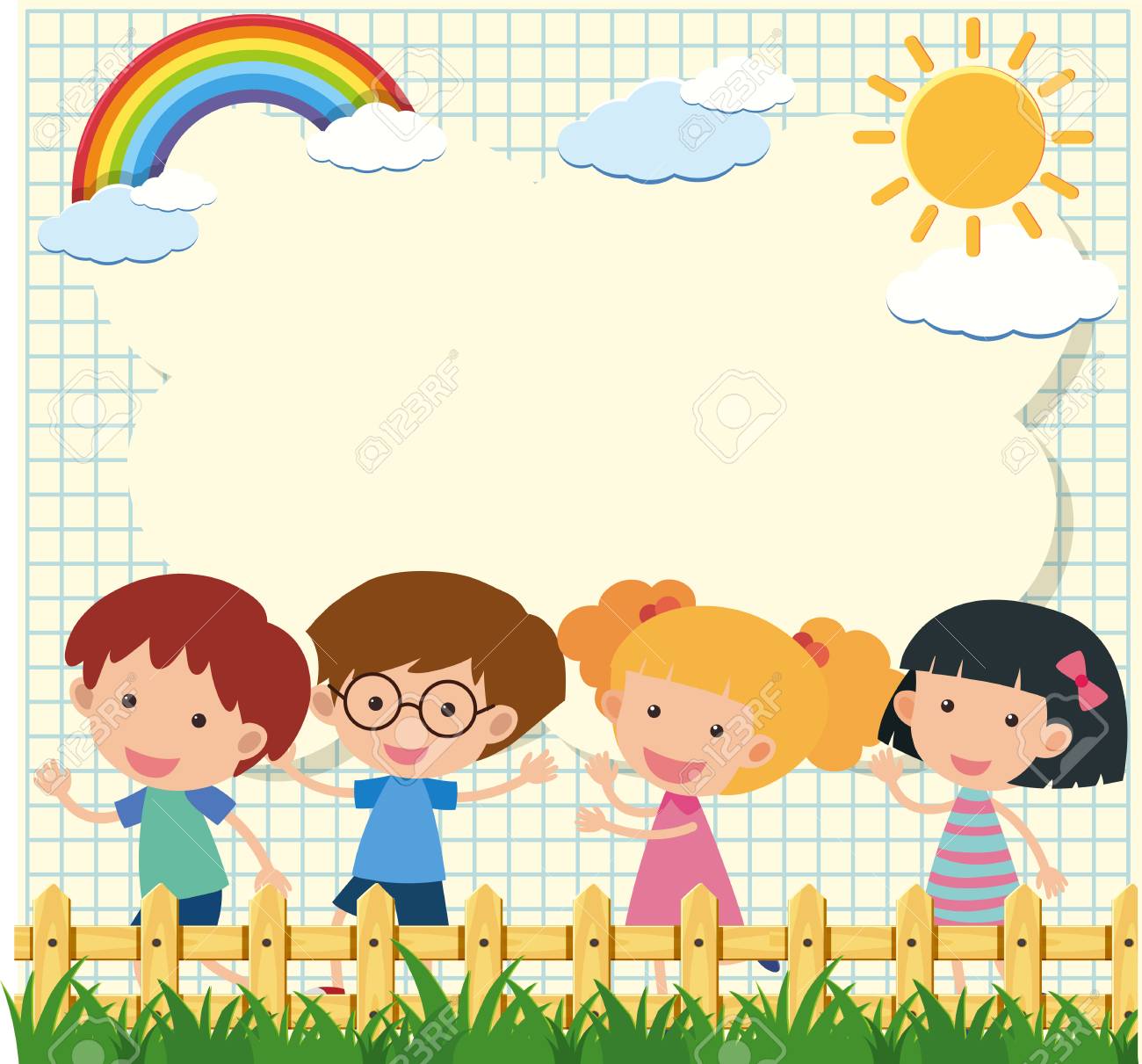 Chào mừng các con đến với tiết 
Tập viết
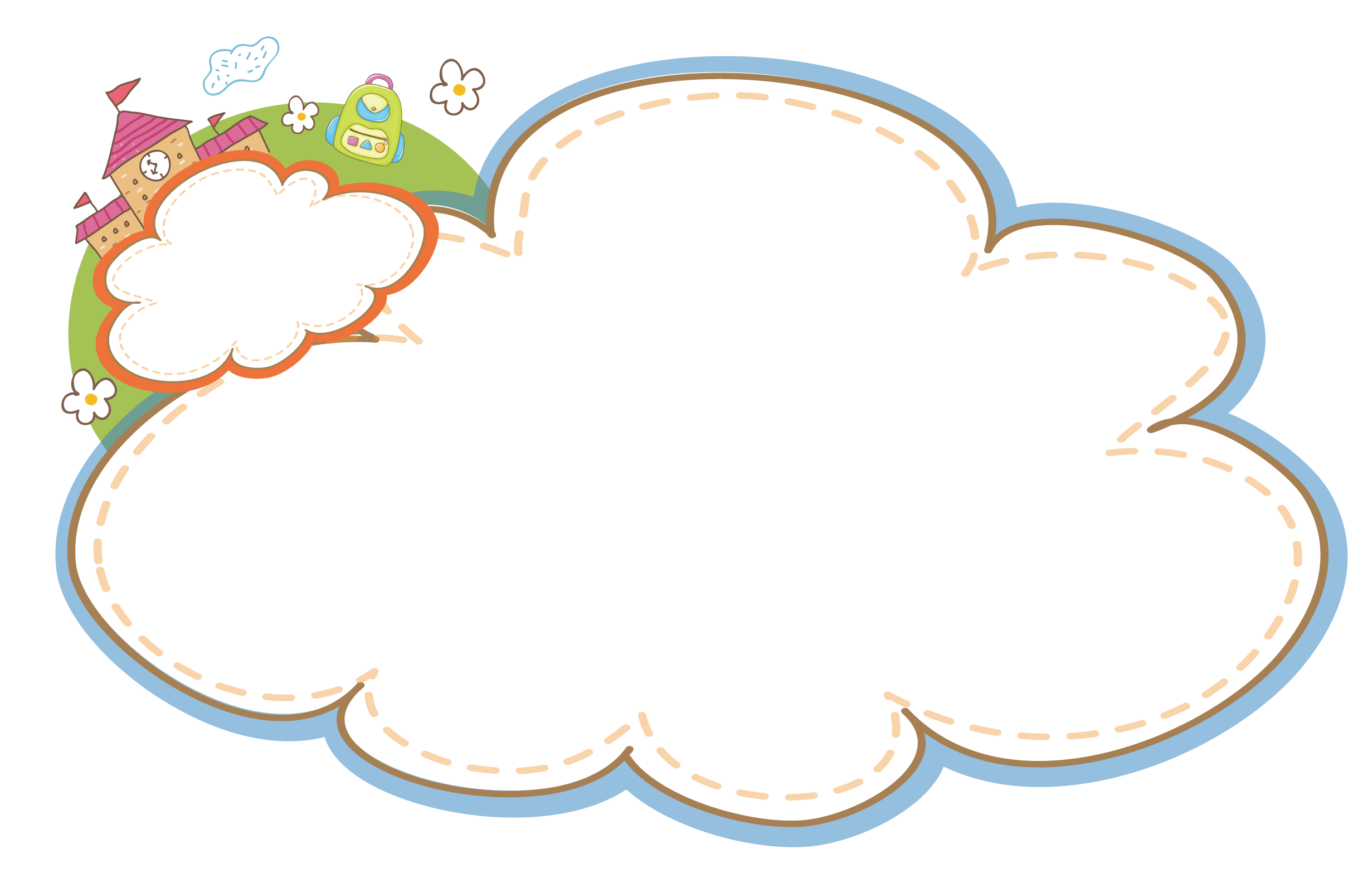 Chữ hoa:
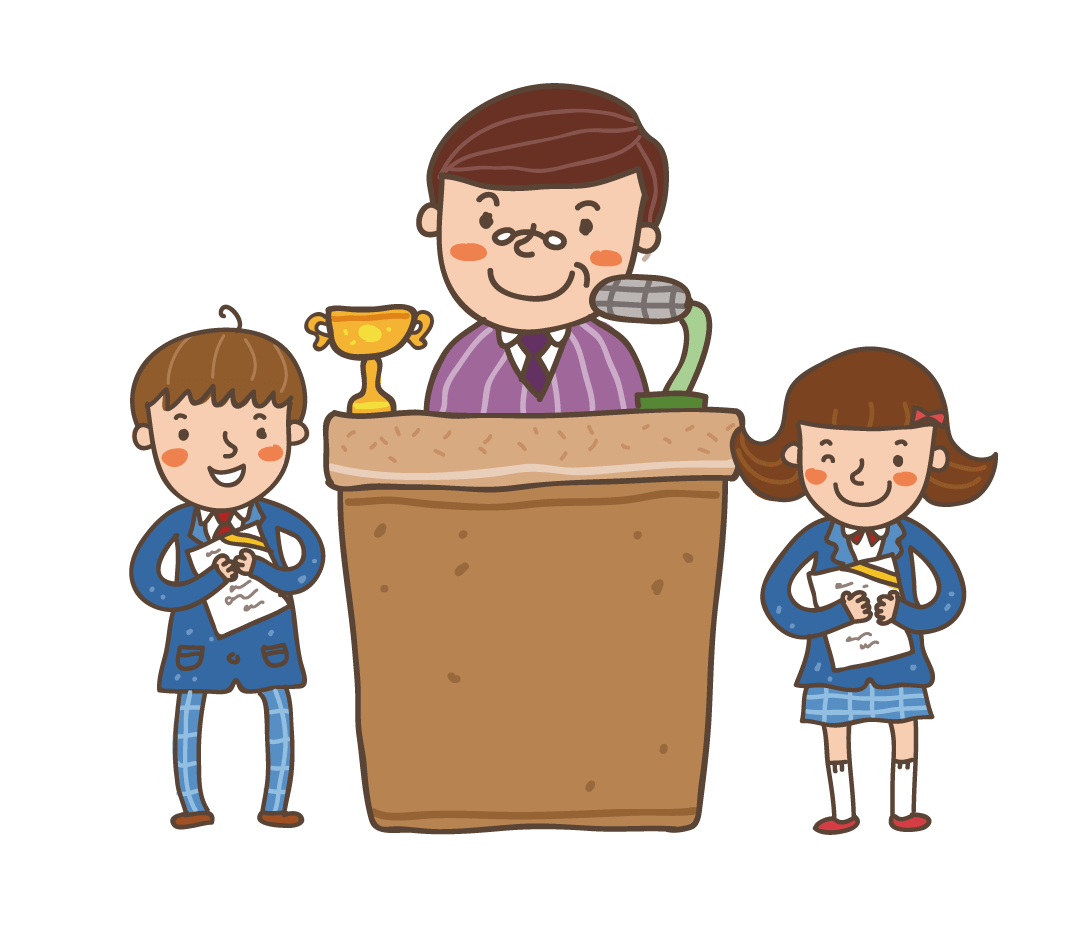 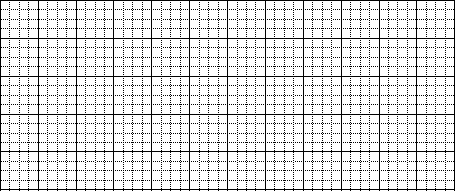 Thứ sáu ngày 19 tháng 3 năm 2021
Tập viết
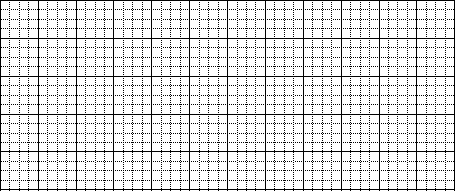 Thứ sáu ngày 19 tháng 3 năm 2021
Tập viết
G      G      G      G      G      G
G      G      G      G      G      G
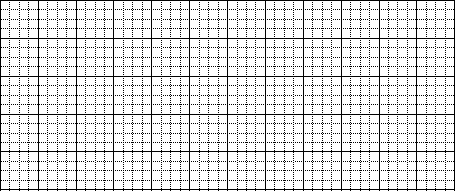 Thứ sáu ngày 19 tháng 3 năm 2021
Tập viết
G      G      G      G      G      G
G      G      G      G      G      G
H      H      H      H      H      H
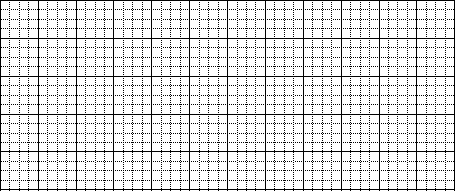 H      H      H      H      H      H
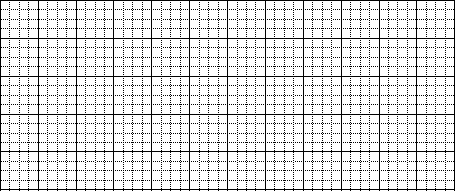 Hà Giang
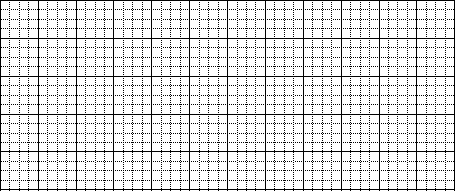 Thứ sáu ngày 19 tháng 3 năm 2021
Tập viết
G      G      G      G      G      G
G      G      G      G      G      G
H      H      H      H      H      H
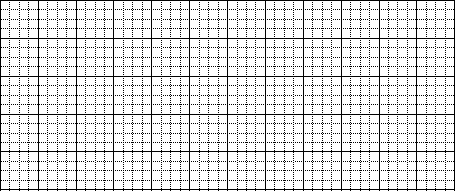 H      H      H      H      H      H
Hà Giang     Hà Giang     Hà Giang
Hà Giang     Hà Giang     Hà Giang
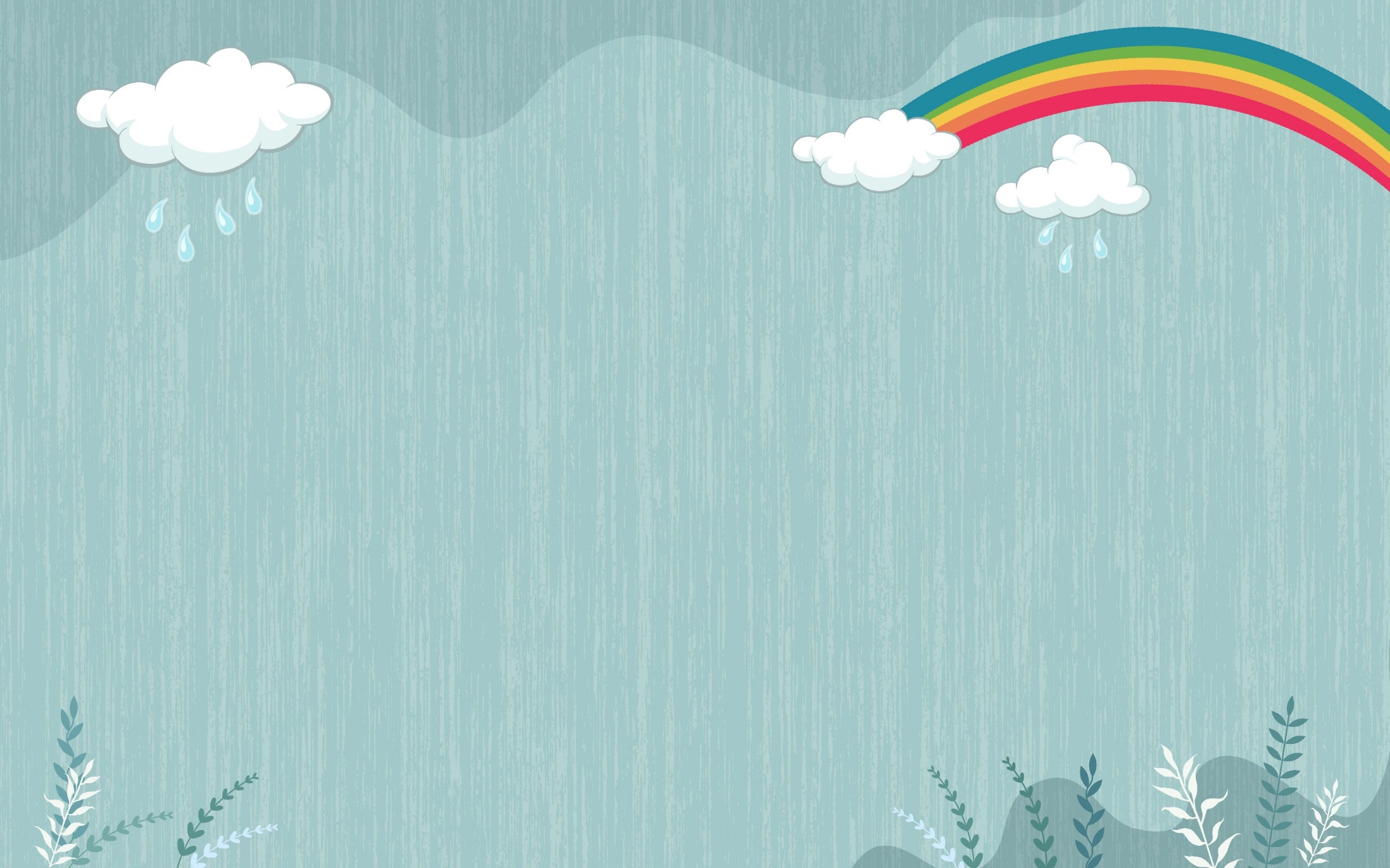 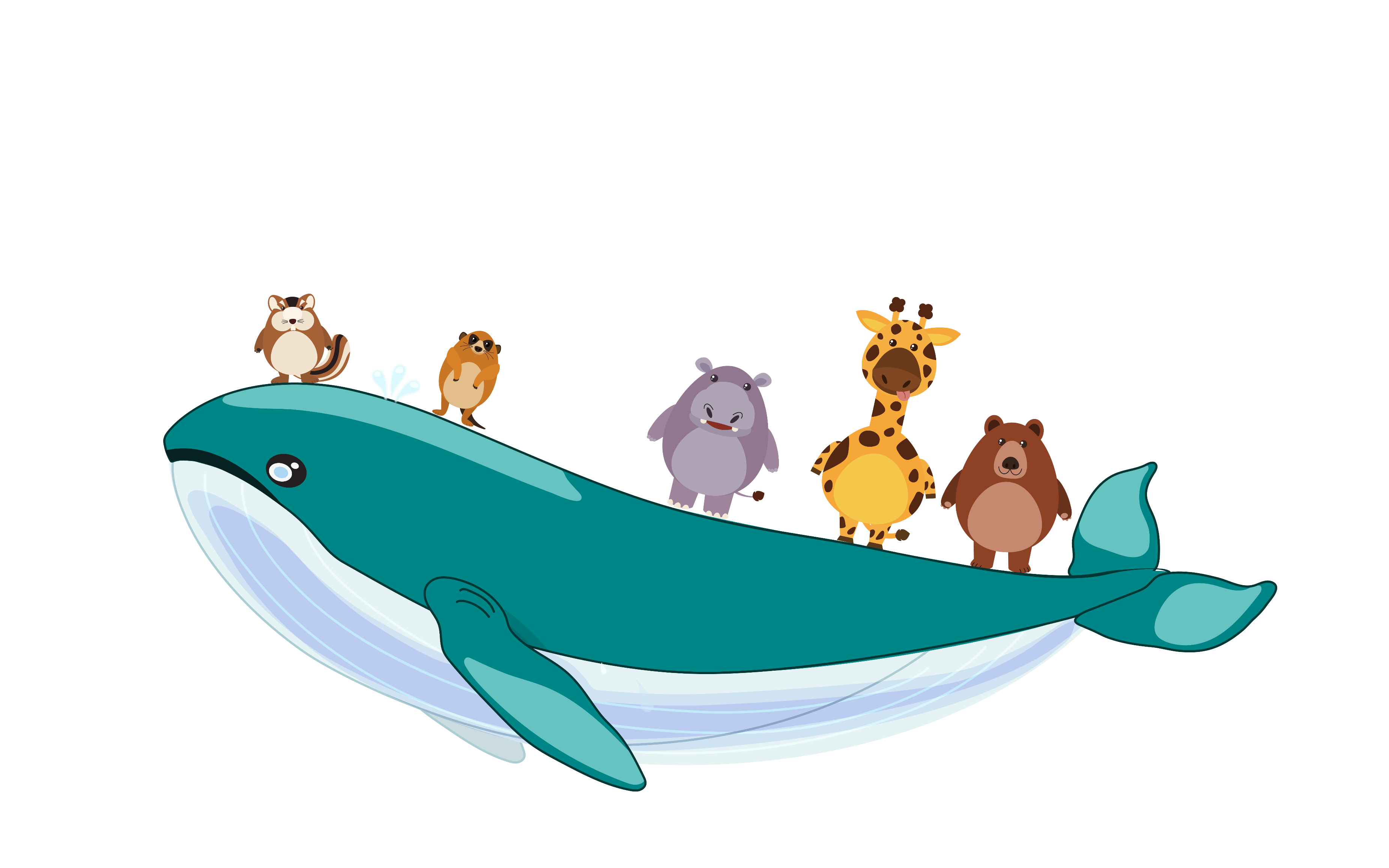 HẸN GẶP LẠI